SCRUM MEETING AGENDA TEMPLATE
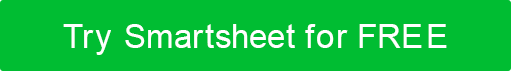 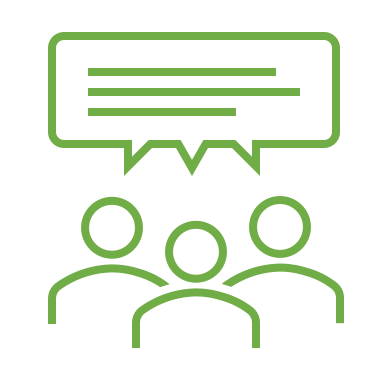 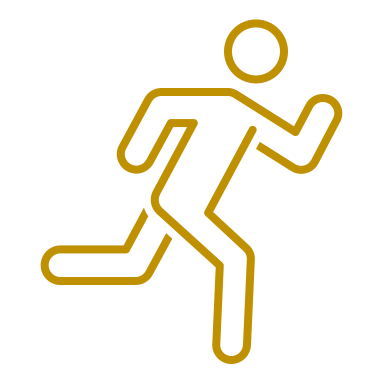 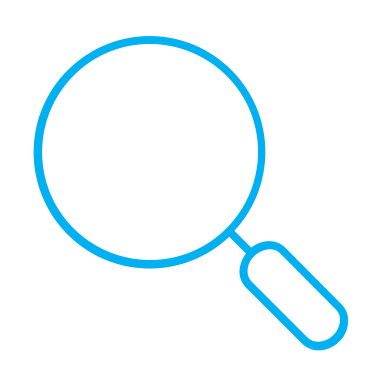 SCRUM MEETING AGENDA PRESENTATION TEMPLATE
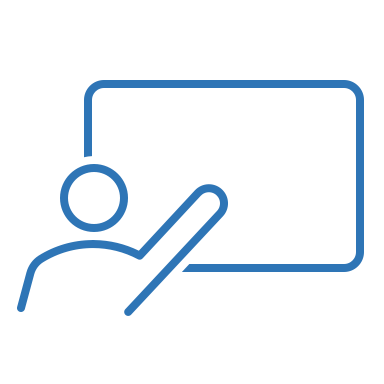 SCRUM MEETING AGENDA
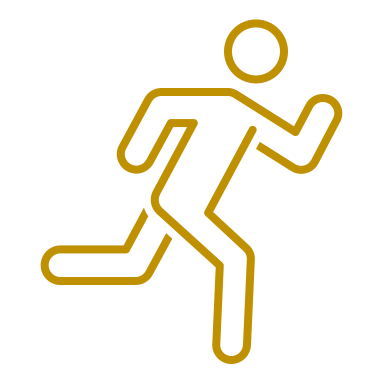 SCRUM MEETING AGENDA
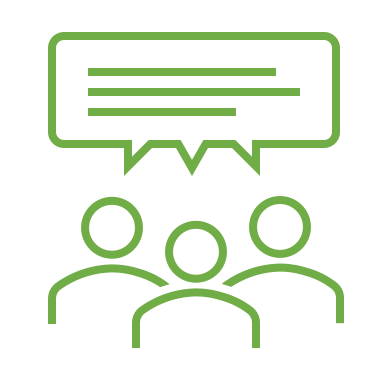 SCRUM MEETING AGENDA
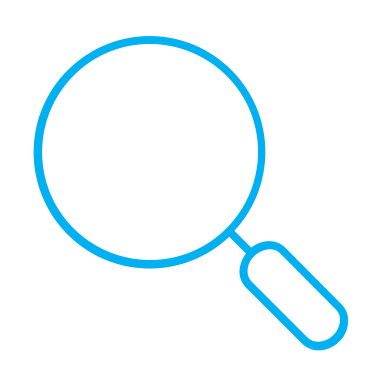 SCRUM MEETING AGENDA
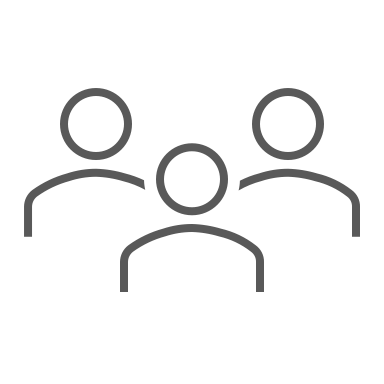 SCRUM MEETING AGENDA
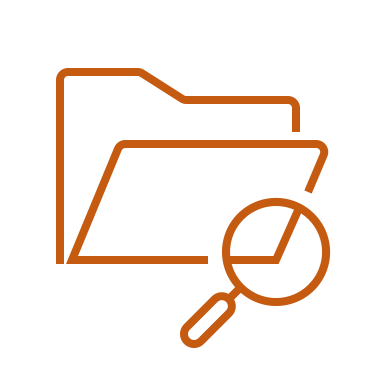 SCRUM MEETING AGENDA
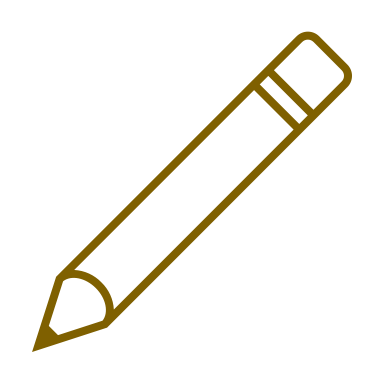 SCRUM MEETING AGENDA
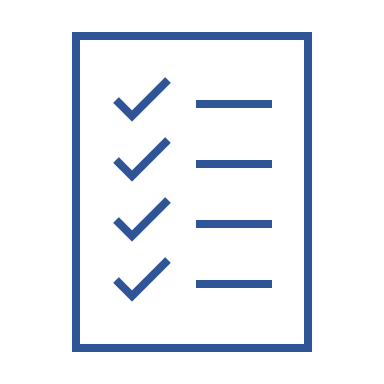 SCRUM MEETING AGENDA
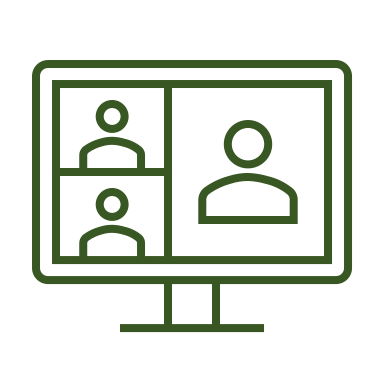 SCRUM MEETING AGENDA
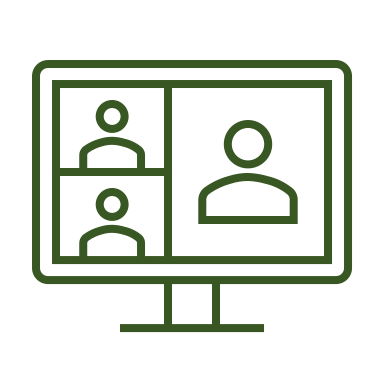